Figure 3 RAPD profiles of apple, grape, pear and persimmon DNAs. All reactions had a final volume of 14 µl and ...
Nucleic Acids Res, Volume 25, Issue 5, 1 March 1997, Pages 1085–1086, https://doi.org/10.1093/nar/25.5.1085
The content of this slide may be subject to copyright: please see the slide notes for details.
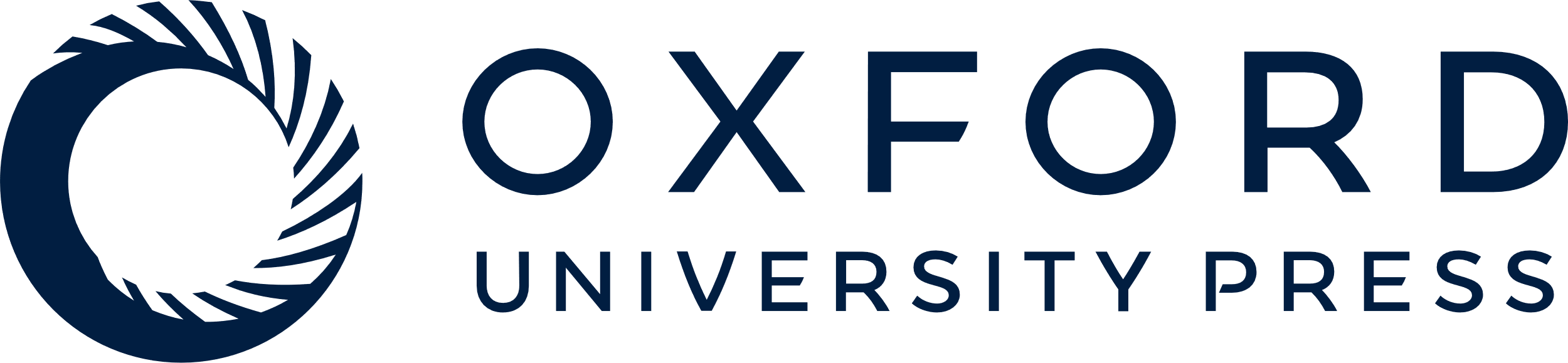 [Speaker Notes: Figure 3  RAPD profiles of apple, grape, pear and persimmon DNAs. All reactions had a final volume of 14 µl and contained 1 ng template DNA; 200 µM each of dATP, dCTP, dGTP and dTTP; 0.27 µM primer; 0.028 U Taq DNA polymerase (Promega); 1.5 mM MgCl 2 and 1× reaction buffer (10 mM Tris-HCl pH 8.8, 50 mM KCl and 0.1% Triton X-100). Each reaction mix was overlaid with 14 µl mineral oil. Samples for enzymatic amplification were subjected to 45 cycles of the following thermal profile: 1 min at 94°C, 2 min at 37°C and 3 min at 72 Samples were predenatured for 4 min at 94°C and final extension was for 7 min at 72°C. Amplification fragments generated by PCR in a water-bath thermal cycler (FINEPCR, Korea) were separated according to size on 1.2% agarose gels, stained with ethidium bromide. The oligonucleotide primer was 5′-TCCCGAACCG-3′ (UBC #348). M, 1 kb DNA ladder (GIBCO-BRL). Lanes 1–4: 1, apple (cv. Fuji); 2, grape (cv. Campbell Early); 3, pear (cv. Nijisseiki); 4, persimmon (cv. Fuju). 


Unless provided in the caption above, the following copyright applies to the content of this slide: © 1997 Oxford University Press]